Secretaria Municipal de Educação e Desporto e Universidade Federal de Pelotas
OFICINA DE VÍDEO
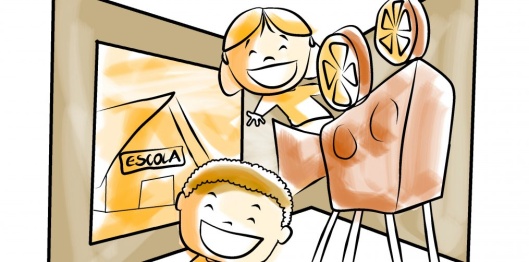 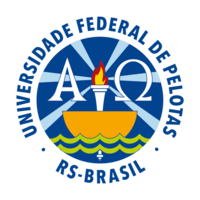 VÍDEO “EU NÃO QUERO VOLTAR SOZINHO”
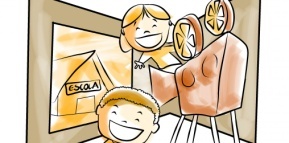 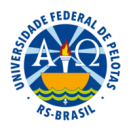 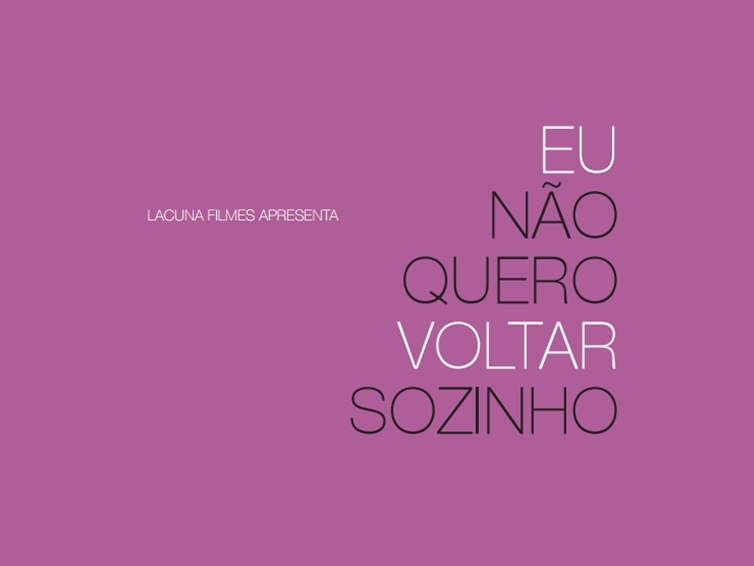 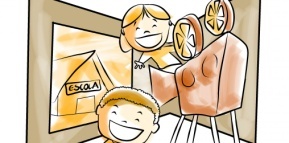 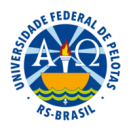 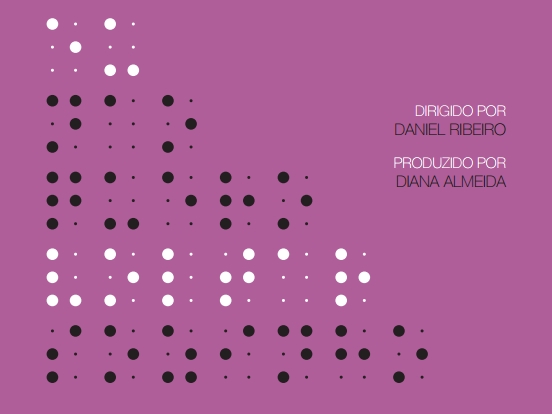 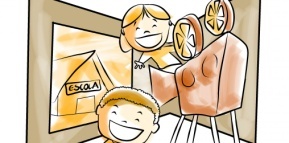 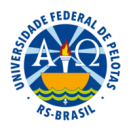 SOBRE O FILME

Drama leve que conta a história de três jovens. Leonardo (que nasceu cego) e Giovana têm 15 anos de idade, estão no primeiro colegial e são melhores amigos. Quando um novo garoto, Gabriel, entra na escola, os três tornam-se amigos rapidamente. Aos poucos começam a surgir desejos entre eles. Giovana não consegue esconder o que sente por Leonardo, enquanto este e Gabriel se descobrem apaixonados um pelo outro.


Eu Não Quero Voltar Sozinho
(curta metragem, ficção, 15', cor, 35mm, Dolby SR)
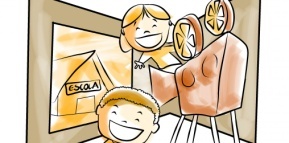 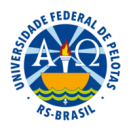 COMO FAZER UM VÍDEO?

IDEIA = o que você quer mostrar.

É possível?
Tem um porquê?
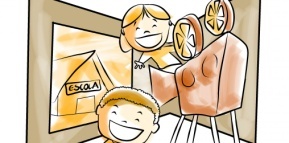 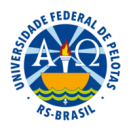 A sua ideia, provavelmente, deve se encaixar em algum gênero que já existe!
Por que você não escolhe o que mais lhe agrada para ajudar escrever a história?
AçãoAventuraComédiaComédia românticaDocumentárioDramaFantasiaFaroesteFicção científicaMusicalRomanceSuspenseTerrorEntre outros!
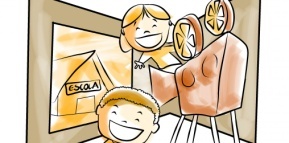 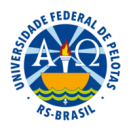 2. ROTEIRO = como mostrar a ideia.

Descrever a história em imagens e ações.
ex.: Como escrever que Léo está pensativo?
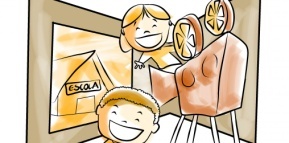 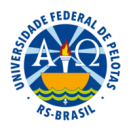 “Léo está deitado em um sofá, tocando na cortina, com o olhar distante.”

(Você pode descrever qualquer coisa, mas sempre pense se vai ser possível (barato e fácil) de gravar ou fotografar esta ação.)
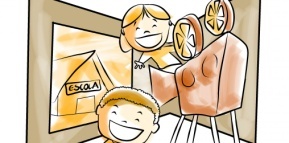 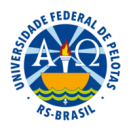 CUIDADO COM
Frases não filmáveis:
ex.: Gi está louca de vontade de fazer xixi.


    Gi está se sacudindo, apertando a boca 
    e com a mão entre as pernas.
               
          GI
 Ai, tô morrendo de 
 vontade de fazer xixi
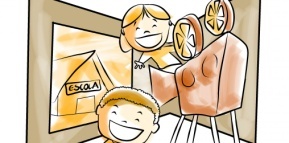 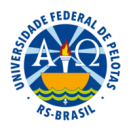 ESTRUTURA
Tudo está normal;
INÍCIO
APRESENTAÇÃO
ex.: Gio e Léo estudam juntos e são melhores amigos.
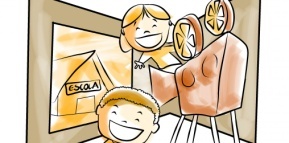 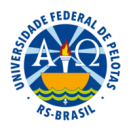 Algo acontece;
MEIO
DESENVOLVIMENTO
1° PONTO DE VIRADA
ex.: Chega um novo aluno na escola, Gabriel.
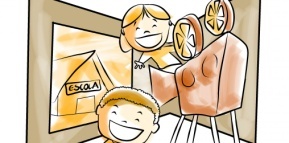 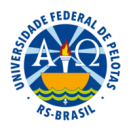 Algo precisa ser feito;
MEIO
DESENVOLVIMENTO
ex.: Léo precisa declarar o seu amor.
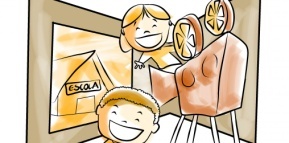 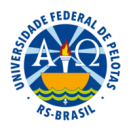 FIM
DESFECHO
Algo é feito.
2° PONTO DE VIRADA
ex.: Gabriel descobre, sem querer, que Léo está apaixonado por ele e lhe dá um beijo.
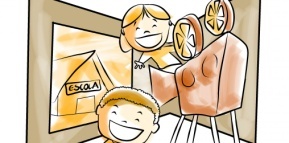 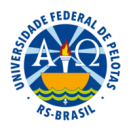 ELEMENTOS DE UM ROTEIRO

O que te ajuda a contar e compõe a história.
PERSONAGENS
DIÁLOGOS
TRILHA SONORA
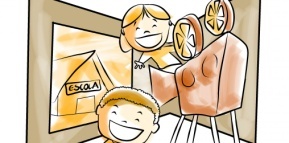 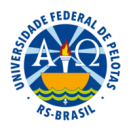 A)  PERSONAGENS
IMPORTÂNCIA de cada um = são necessários para contar a história? 

ex.: A professora é necessária pois apresenta Gabriel, mostrando que ele é um aluno novo.
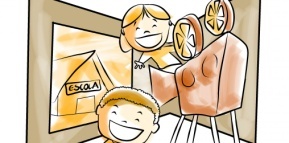 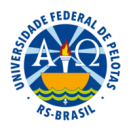 VONTADES de cada um = o que querem fazer dentro da história? 

ex.:Gabriel quer fazer amigos na escola nova.
       Gio quer ficar próxima de Léo.
       Léo quer namorar Gabriel.
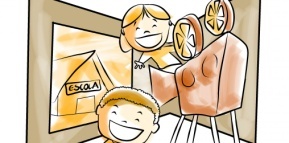 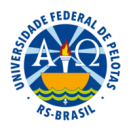 PERFIL de cada um = quem eles são?

Muitas vezes é legal criar uma ficha para cada personagem. Assim você facilita a escrita da história e a interpretação dos atores!

Nessa ficha você pode listar várias
características SOCIAIS E PSICOLÓGICAS.
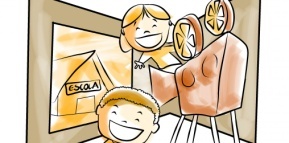 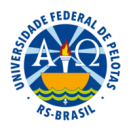 CARACTERÍSTICAS
CARACTERÍSTICAS SOCIAIS:
Nome
Idade
Nacionalidade
Classe
Educação
Ocupação
Ambiente familiar
Religião
Relação com a comunidade
Hobbies
CARACTERÍSTICAS PSICOLÓGICAS:
Qualidades
Defeitos
Gostos
Grau de inteligência
Atitudes
Sonhos 
Objetivos
Medos
Frustrações
Dificuldades
Temperamento
Orientação Sexual
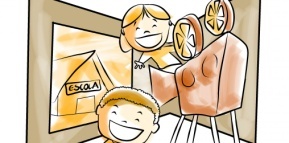 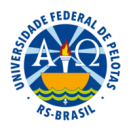 B)  DIÁLOGOS
Assim como os personagens, que precisam ser necessários, os diálogos têm que fazer diferença para a história – do contrário, não precisam aparecer para não tornar as coisas cansativas.
O MAIS INTERESSANTE DO CINEMA É CONTAR COM IMAGENS!
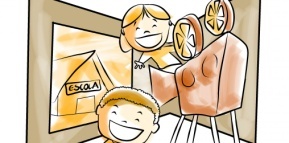 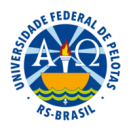 EXEMPLO
Quando Gi se senta na cama Léo se levanta e começa a tatear a cadeira e a escrivaninha, onde estava o moletom de Gabriel, com expressão confusa e preocupada.
GI
...e depois sentou todo mundo comigo 
numa mesa e ficou perguntando como 
tava o colégio e coisa de faculadade...

Léo não encontra o moletom e se vira para GI, ainda preocupado, com as mãos na cadeira.
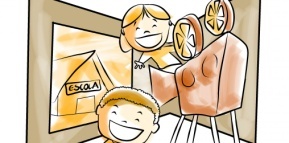 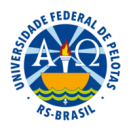 LÉO(cortando Gi)
Gi.
GI 
Oi
LÉO
Cê ta vendo um moletom jogado por aí?

Gi olha em volta.

GI
Não
LÉO
Tem certeza? Nem debaixo da cama?

Gi levanta a coberta e olha embaixo da cama.

GI
Nem debaixo da cama.
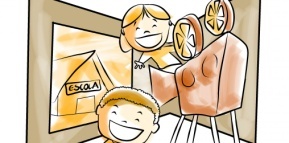 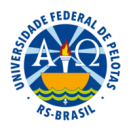 MODO 1:
Léo muda a expressão preocupada para um sorriso e se escora na cadeira. Enquanto Gi fala, Léo continua sorrindo.
GI
Ai, Léo, desculpa que eu te deixei sozinho lá na escola.Cê tá bem?

LÉO(sorrindo)
Tô.
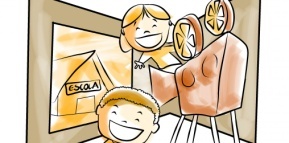 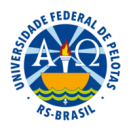 MODO 2:
LÉO
Então quer dizer que o Gabriel veio buscar.
GI
Ai, Léo, desculpa que eu te deixei sozinho lá na escola.Cê tá bem?
LÉO
Tô muito bem! O Gabriel veio aqui, eu achei que era você e disse sem querer que estava apaixonado e ele me deu um beijo!
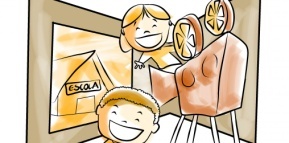 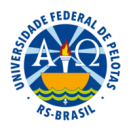 C)  TRILHA SONORA
As músicas que você quer colocar já podem ser pensadas no momento do roteiro.

Pode enriquecer o seu filme!
Precisa de uma grande conexão com o psicológico dos personagens.
Tente sempre colocar músicas que te lembrem sentimentos. Se o personagem estiver triste, uma que te lembre tristeza, se estiver feliz, que te lembre alegria, etc...
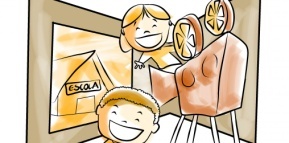 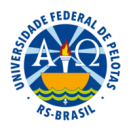 Oficialmente, os roteiros são digitados com a letra estilo Courier New.
A primeira coisa que aparece num roteiro é o CABEÇALHO



	- INTERNA OU EXTERNA
	- O LOCAL 
	- NOITE OU DIA

ex.: CENA 1 – SALA DE AULA – INT. – DIA
     CENA 2 – CALÇADA – EXTERNA - DIA
São as informações que constam no início de cada CENA e é muito importante para a organização da equipe na parte da produção. Deve especificar se a cena é:
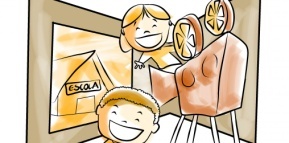 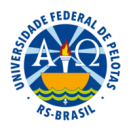 O CABEÇALHO aparece no início de cada CENA.
CENA é um conjunto de 
PLANOS do filme que se passam em um mesmo ambiente, num determinado tempo.
Um PLANO qualquer trecho entre o ligar e desligar da câmera, ou seja, cada vez que ocorre um CORTE começa um novo plano.
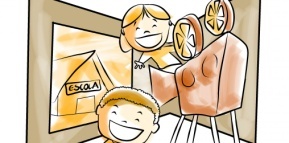 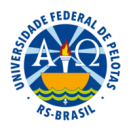 Depois do cabeçalho, começamos a DESCRIÇÃO da cena.
Ex.:CENA 1 – SALA DE AULA – INT. – DIA

Sala de aula cheia. Todos os alunos estão escrevendo em seus cadernos. LÉO está digitando em uma máquina de escrever em Braile e se ouve bem alto o barulho das teclas. Quando a máquina faz “plin”, o sinal de fim da página, dois alunos se olham e fazem sinal de combinado com a cabeça,sorrindo. No segundo “plin” que se ouve, toda a sala fala junto, em tom de brincadeira, para Léo, "soobe". A classe ri, Léo ri também, mas GI, que está ao seu lado, fica irritada e se volta para o restante dos alunos.

GI 
Ai, que brincadeira
mais sem graça.Vão 
repetir isso quantas vezes?
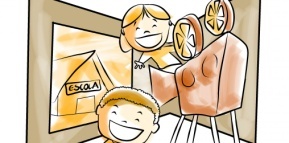 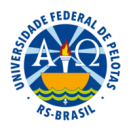 Os diálogos são sempre centralizados, para facilitar a leitura dos atores, e levam, sempre acima, o nome do personagem que diz a fala. Assim:

A professora se levanta e coloca as mãos na cintura.

PROFESSORA
Bom, vamos aproveitar 
esse restinho de aula pra 
conhecer o aluno novo.

Ela, então, olha para GABRIEL, um aluno que está sentado logo atrás de Léo, com a cabeça baixa escrevendo em seu caderno.

PROFESSORA
Gabriel, você não quer 
se apresentar?
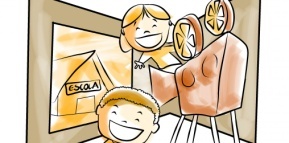 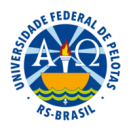 Se o diálogo estiver centralizado, você nem precisa escrever “a professora diz” ou “Gabriel fala para Léo”, pois isto vai estar implícito.

Cuidado para não deixar os diálogos parecendo de mentira, pois o cinema imita a realidade! Então, a não ser que seja intencional, não se preocupe em usar palavras muito difíceis e nem tudo muito correto: escreva como se fala. ;)
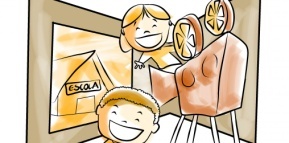 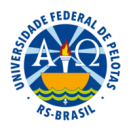 Depois de pronto o roteiro, passamos para a PRODUÇÃO
Consiste em correr atrás de tudo que for necessário para a gravação do filme!
Para produzir, é preciso que haja alguém comunicativo, educado e organizado, pois essa pessoa deverá entrar em contato com muitas outras para conseguir marcar horários, organizar locações, etc.
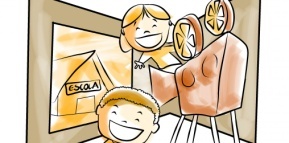 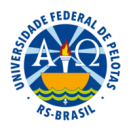 1. LOCAÇÃO
Verifique no roteiro quais são as locações necessárias para a gravação e se são noturnas ou diurnas. 



ex.: Se você precisar de uma sala de aula, tente conversar
 com a diretora da sua escola.
Pense em quais lugares você encontra essas locações e com quem entrar em contato para conseguir o acesso!
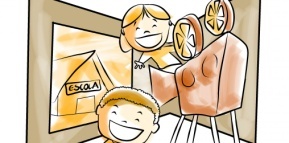 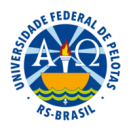 Explique ao responsável pelo lugar:
           Para que você precisa do lugar (para gravar um curta estudantil);
               Sobre o que se trata a história;
               Pergunte os horários disponíveis;
Depois de perguntar os horários e conseguir a permissão, marque horários de acordo com a disponibilidade dos atores.
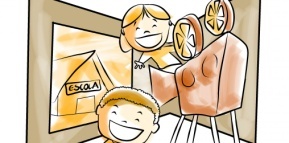 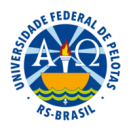 Não se esqueça de dizer que em troca do apoio, o filme vai passar em festivais e em outros lugares pela comunidade e vai possuir nos créditos finais, um agradecimento especial ao responsável pela locação!
E, é claro, não se esqueça de agradecer e nem de mostrar à ele o resultado final!
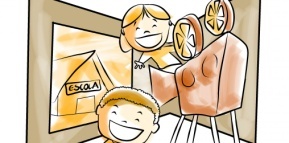 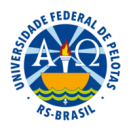 2. ATORES
Verifique a disponibilidade de horários dos atores que a direção escolheu para atuar no filme.
Quanto mais atores houver no curta, mais difícil marcar gravação com todos. Separe as cenas de acordo com quais atores contracenam para marcar os horários nas locações (cenários). Assim, só marque com os atores se e quando eles realmente precisarem estar lá.
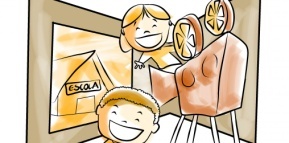 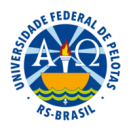 Não se esqueça de mandar o roteiro para os atores, para eles ensaiarem e decorarem suas falas e ações, com pelo menos uma semana de antecedência à gravação!
MARQUE ENSAIOS
assim os atores podem passar o texto e a marcação (gestos, movimentação) com a direção antes do dia da gravação, acelerando o processo!
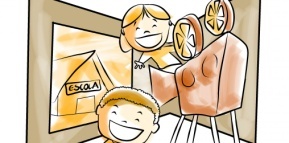 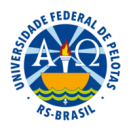 3. FIGURINOS
Se a direção escolher roupas específicas para os personagens, você precisa providenciar isso.
A dica é pesquisar primeiro se os atores escolhidos não possuem os figurinos necessários.
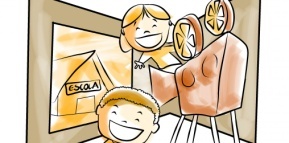 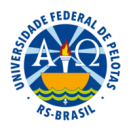 Se não conseguir os figurinos com os atores, você pode perguntar para pessoas que você conhece.
Se, ainda assim, não conseguir, vá em lojas do seu bairro que alugam ou vendem roupas, e explique que a loja pode entrar no filme como PATROCINADORA.
Nos dois casos você precisa fazer como nas locações: explicar o roteiro, o porquê, dizer quando vai pegar as roupas e quando vai devolver e NUNCA esquecer de agradecer nos créditos.
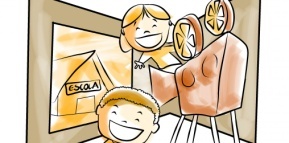 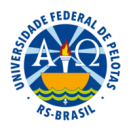 4. EQUIPAMENTOS
Para pensar nos equipamentos, você precisa pensar em que formato irá fazer o seu vídeo!

            VÍDEO FOTO com diálogos
            VÍDEO FOTO com narração
            VÍDEOCLIPE
            VÍDEO COM SOM DIRETO
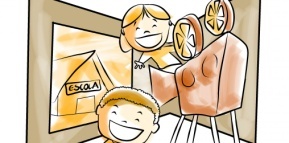 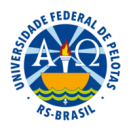 VÍDEO FOTO
Você vai precisar de:
    . Uma câmera fotográfica digital para os planos;
    .  Um gravador de som para os diálogos dos atores ou     para a narração;
     

    . Um computador com editor de som 
e editor de foto.
Pode ser um celular ou o microfone do computador.
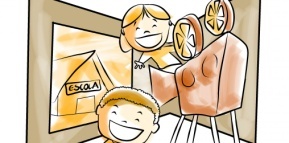 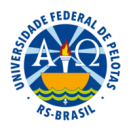 VÍDEO COM SOM DIRETO
Você vai precisar de: 
     . Câmera de vídeo digital que grave com áudio bom.



    
    . Computador com editor de vídeo.
CUIDADO: normalmente as câmeras de vídeo digitais não gravam um som bom, por isso, faça testes antes de basear o roteiro nos diálogos, se essa for a sua escolha, e tente mostrar as ações mais com imagens do que com falas.
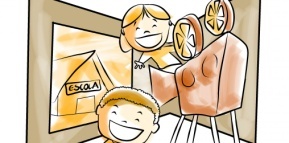 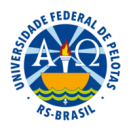 Ou você vai precisar de:
Câmera de vídeo digital e gravador de áudio.
          Se resolver gravar as vozes dos atores separadas das imagens, você vai ter que dublar os atores e ainda gravar os barulhos do cenário, ou seja, os efeitos sonoros. Por isso, se optar por gravar o som com gravador de áudio, leve o gravador junto nas gravações e grave tudo ao mesmo tempo.

Computador com editor de vídeo.
         Depois, no editor de vídeo, você vai ter que 
“sincar” o áudio, ou seja, colocar as falas de acordo 
com o movimento da boca dos atores.
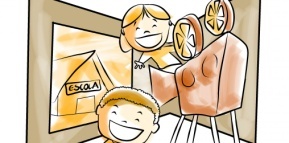 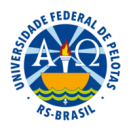 COMO COLOCAR EM PRÁTICA?
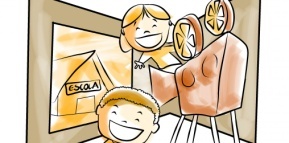 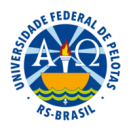 DIREÇÃO
O diretor de cinema conta com o auxílio de um monte de gente e equipamentos para transformar suas idéias em realidade.

Mas o que um diretor faz exatamente? 
Como você consegue se tornar um diretor?
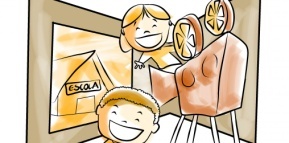 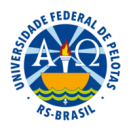 O QUE ELE FAZ
Trabalha com o produtor de cinema para definir o elenco e orçamento do filme;

Dá dicas aos atores durante os ensaios e gravações;
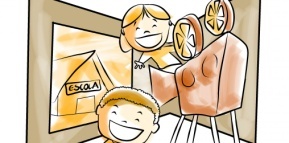 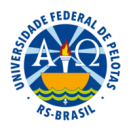 Organiza e seleciona as locações de filmagem e aprova cenários e figurinos;

Interpreta o roteiro, e em alguns casos, ele mesmo escreve ou o seleciona;
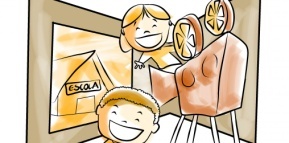 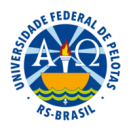 Coordena a equipe durante as gravações;

Compõem a cena;

Trabalhar com os editores na montagem e edição do filme;
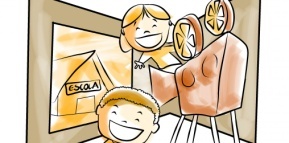 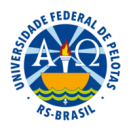 São muitas coisas para somente uma pessoa fazer, por isso os diretores geralmente se dividem em funções em filmes longa metragem.



              No filme "Eu não quero voltar sozinho" o diretor assumiu todos os cargos por ser um curta.
Diretor Geral, Diretor  de Produção, Diretor Executivo, Diretor de Fotografia, Diretor de Arte
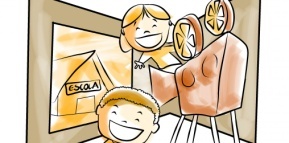 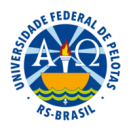 DIRETOR GERAL

Dirige todos os outros diretores, comandando a equipe, a decisão final sobre qualquer elemento deve ser sua.

DIRETOR EXECUTIVO

       Responsável pelo orçamento do filme, corre atrás de patrocínio, pagamento dos atores e equipe.
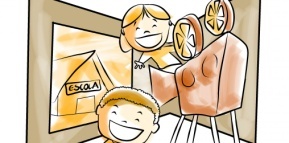 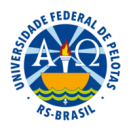 DIRETOR DE FOTOGRAFIA

Responsável pelo posicionamento da câmera, enquadramentos,tom de cor e iluminação do cenário.


DIRETOR DE ARTE
  
 Busca referências artísticas para compor o cenário,                responsável pelo figurino dos atores de acordo com a narrativa.
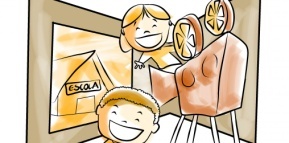 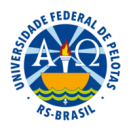 DIRETOR DE PRODUÇÃO

Busca locações para as gravações, os atores, organiza os gastos e faz contatos para a melhor realização do filme.
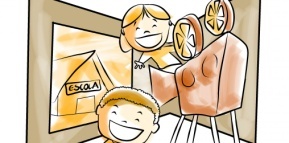 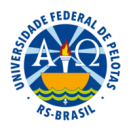 COMO SE TORNAR UM?
Para se tornar um diretor de cinema é preciso entender um pouco de tudo sobre gravação e treinar bastante.
BOM DOMINAR:
aspectos técnicos do cinema     edição 
trabalho com atores e membros da equipe, 
estilos de direção, técnicas e estratégias 
elementos da narrativa     enredo, personagem e tema 
história do cinema – repertório fílmico
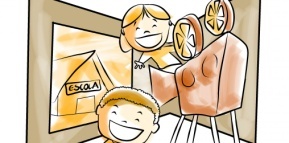 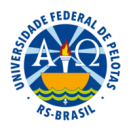 COMO COMEÇAR A FILMAR?
Antes de começar a gravar um filme é necessário uma boa organização para que não haja desperdício de locação, mais estadias e portanto mais do orçamento. Para isso fazemos uma DECUPAGEM.
É o planejamento da filmagem, a divisão de uma cena em planos e a previsão de como estes planos vão se ligar uns aos outros.
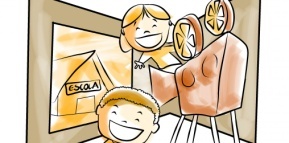 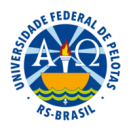 RECAPITULANDO
SEQUÊNCIA       é o conjunto de cenas.
CENA      é um conjunto de Planos do filme que se passam em um mesmo ambiente e num determinado tempo.
PLANO      equivale a cada vez que você liga e                                                          
          desliga a câmera, ou seja, cada vez que ocorre um corte.
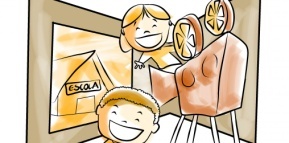 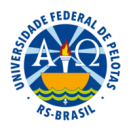 SEQUÊNCIA     CENA      PLANO


E como criar esses planos?
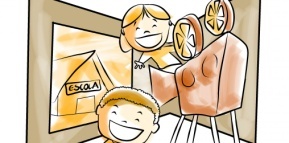 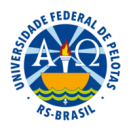 PLANOS NARRATIVOS
Planos são imagens soltas ou ações que transmitem algum significado que enriqueçam a narrativa do filme.
Para enriquecer, precisa ser contado da melhor forma possível, assim o ideal é que o diretor  se junte ao diretor de fotografia para que ambos montem, pelo posicionamento da câmera, formas de expressar a ação de cada plano.
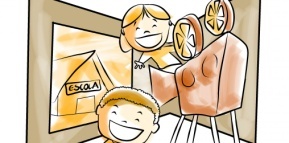 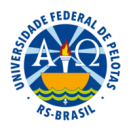 PLANOS FECHADOS

Gravados próximo a ação, evidenciando detalhes que não são tão perceptíveis com a câmera longe, dando mais dramaticidade a ação. Também pode ser chamado de Close ou Plano Detalhe.

                    ex: Ator cansado após correr e é filmado a gota de suor descendo pela sua testa.
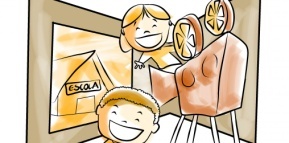 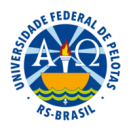 PLANOS ABERTOS

Buscam um distanciamento maior em relação à ação, mais narrativos, situando o espectador no filme, também podendo ser chamado de plano geral.

ex: Início de filmes, mostrando toda a cidade antes de aparecer o protagonista.
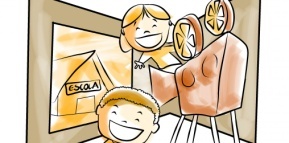 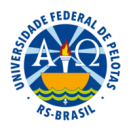 PLANO DE CIMA PARA BAIXO

Câmera que filma de cima determinada ação querendo passar a idéia de inferioridade em relação à outra coisa. 

PLANO DE BAIXO PARA CIMA

Ao contrário da anterior, serve para mostrar                                             superioridade, grandiosidade da determinada ação.
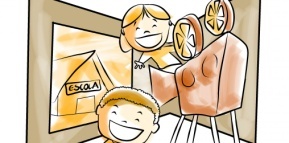 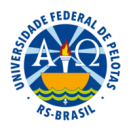